Bolivia
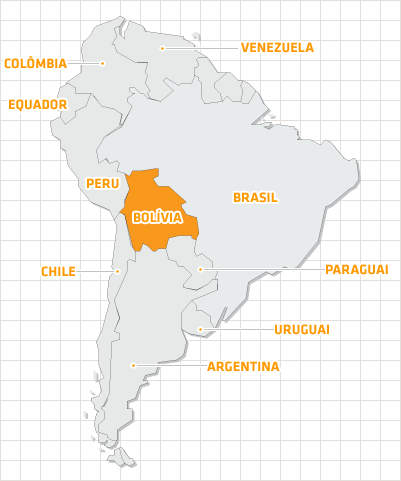 La Paz es la mayor ciudad de Bolivia y sede de su gobierno.
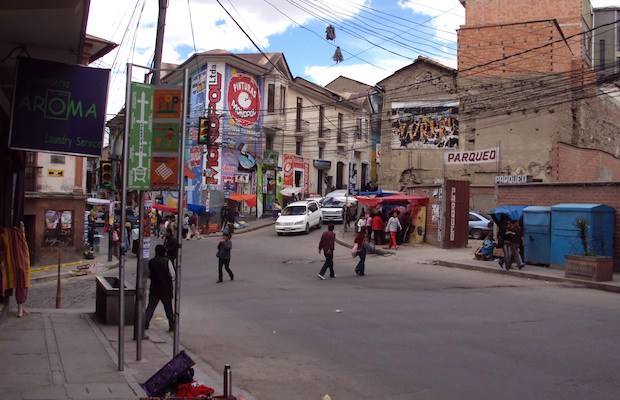 Isla del Sol: parte del lago Titicaca
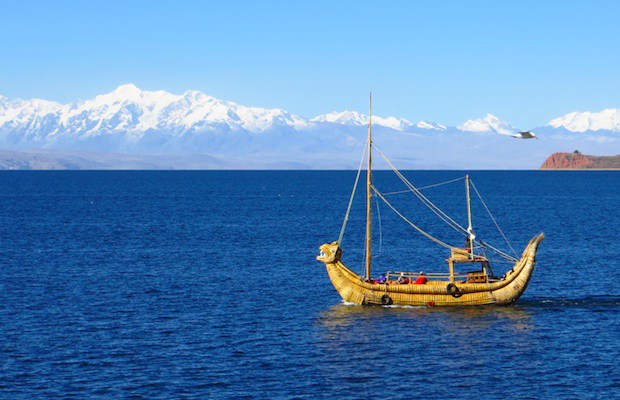 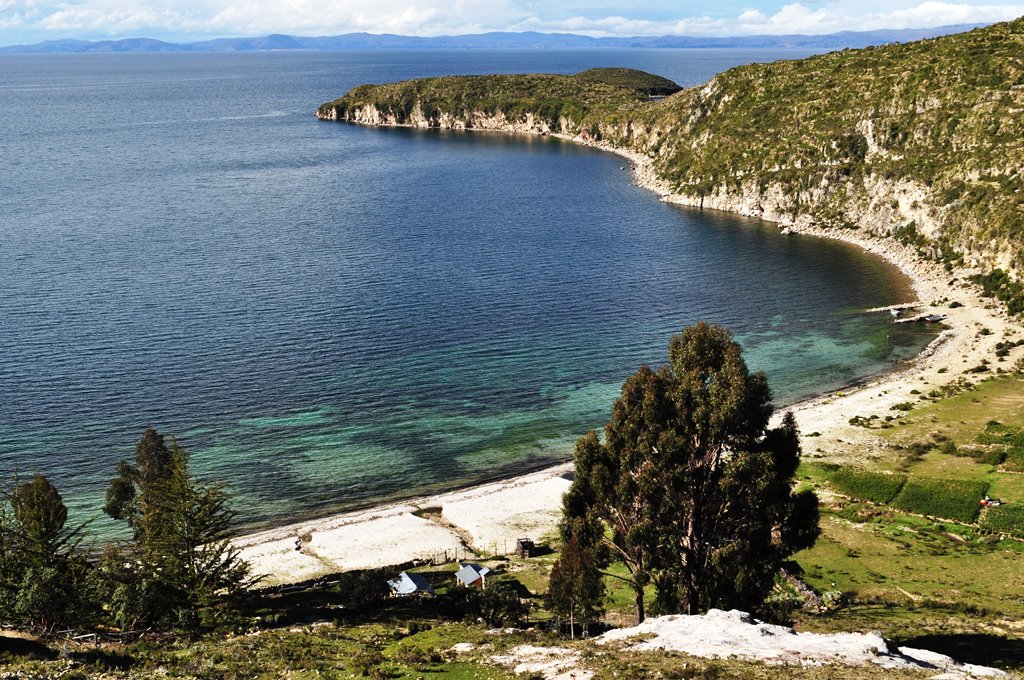 Salar de Uyuni: mayor desierto de sal del mundo
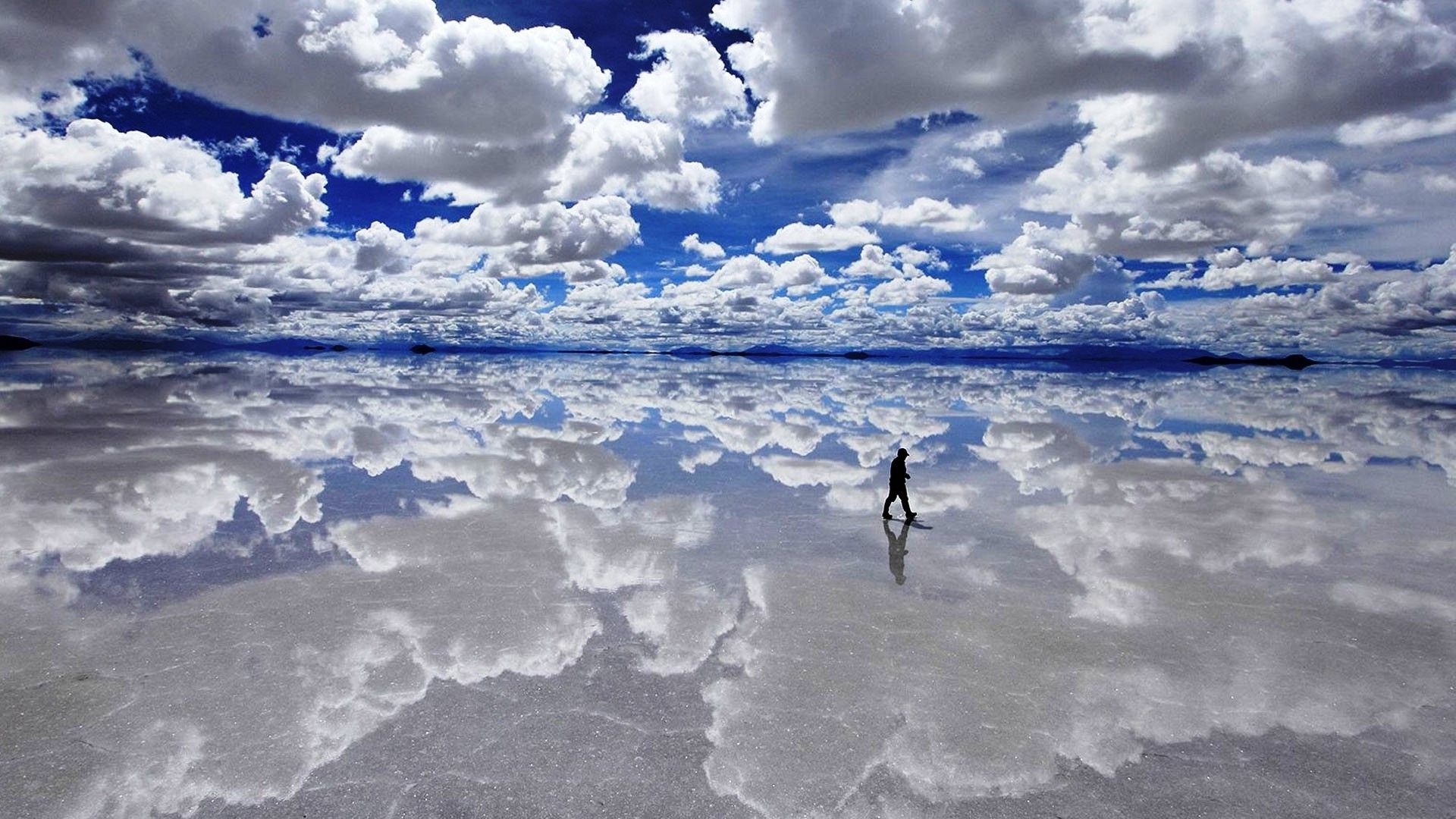 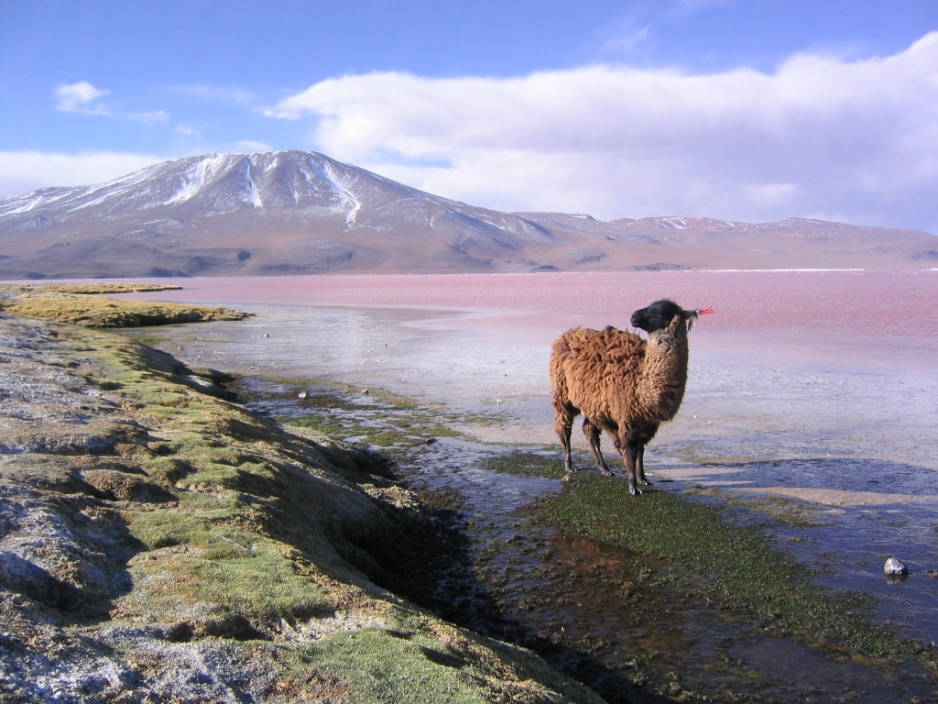 Reserva Eduardo Abaroa
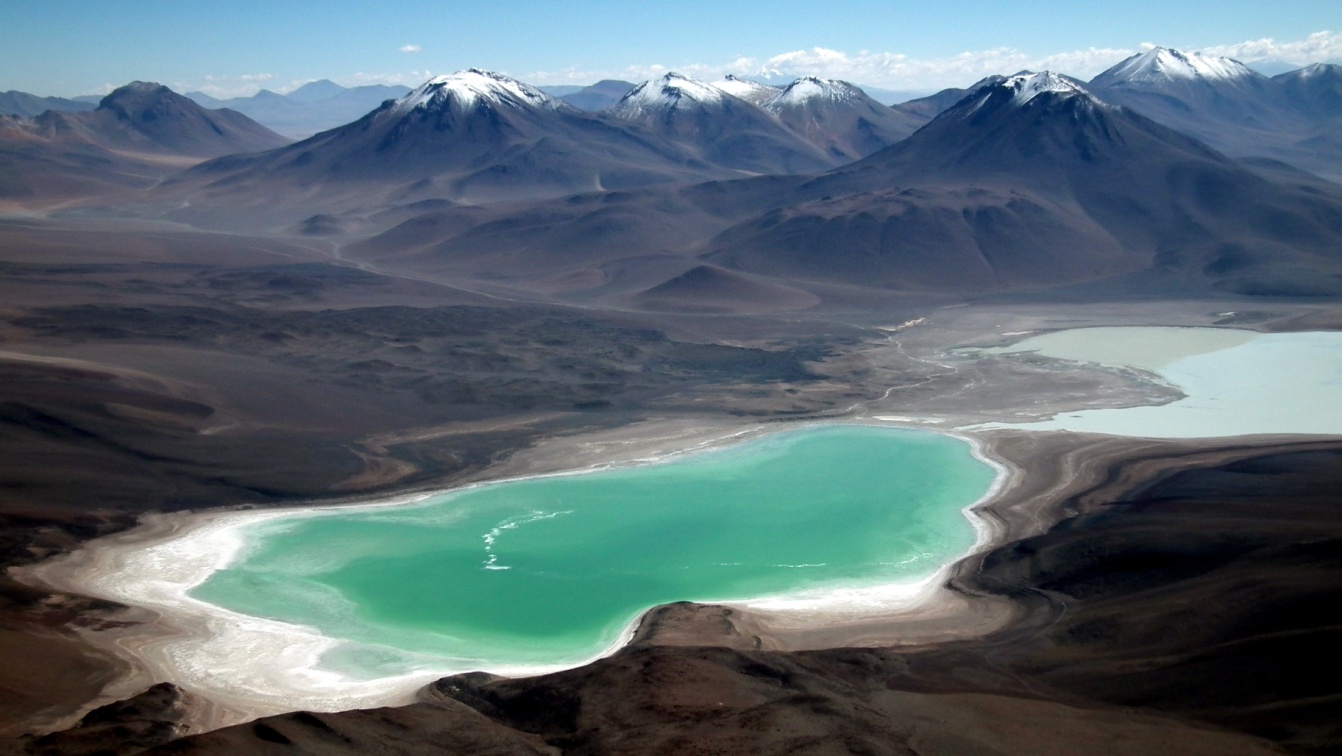 Tiwanaku: las ruinas anteriores a la civilizacion Inca
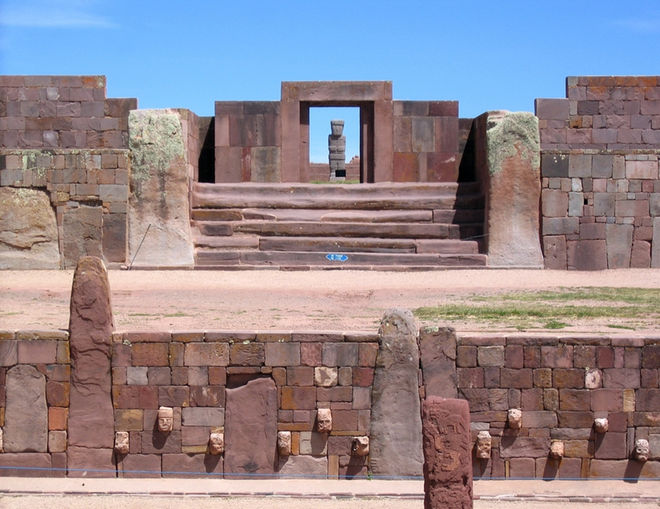 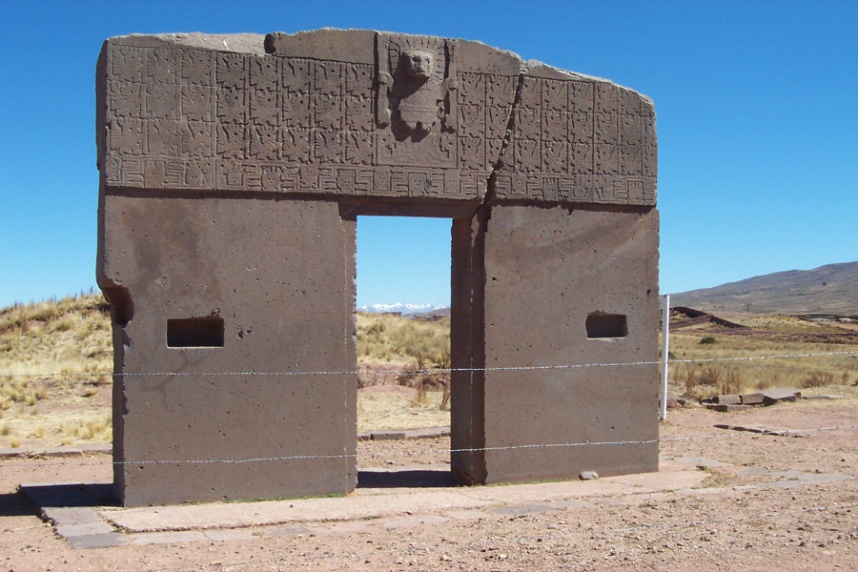 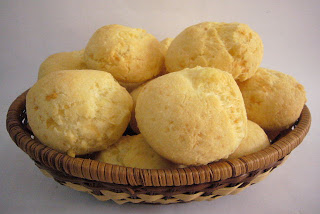 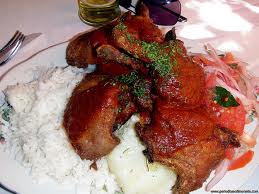 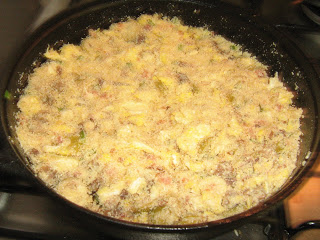 Lambreado de conejo
Cuñape
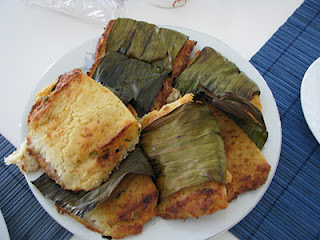 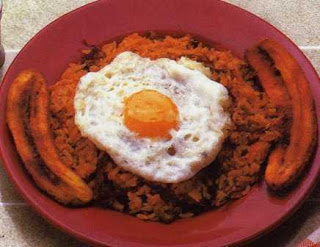 Farofa de harina de yuca
Pan de arroz
Majao
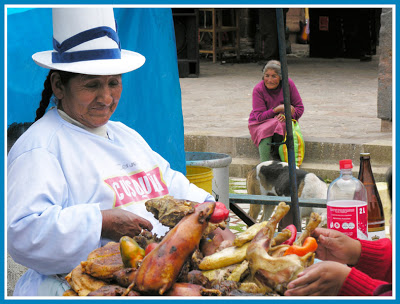 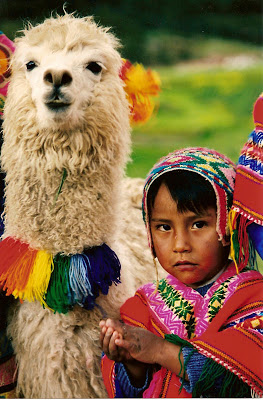 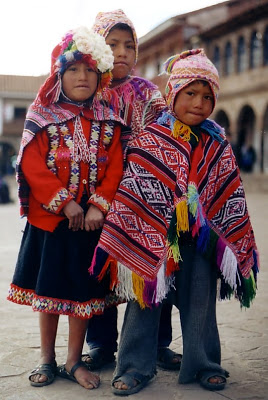 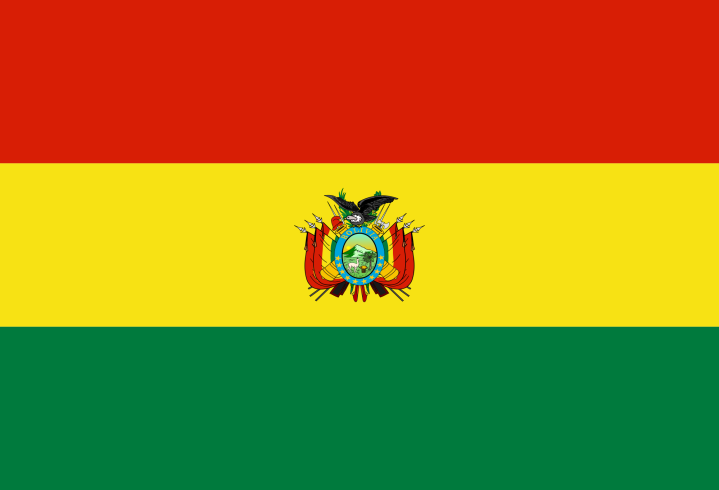 Sobre el video...
El video muestra 6 curiosidades sobre Bolivia. ¿Cuales son ellas?

¿Qué curiosidade te gusta más?

¿Cuál de los lugares presentados en el video te gustaria más de conocer?
Colombia
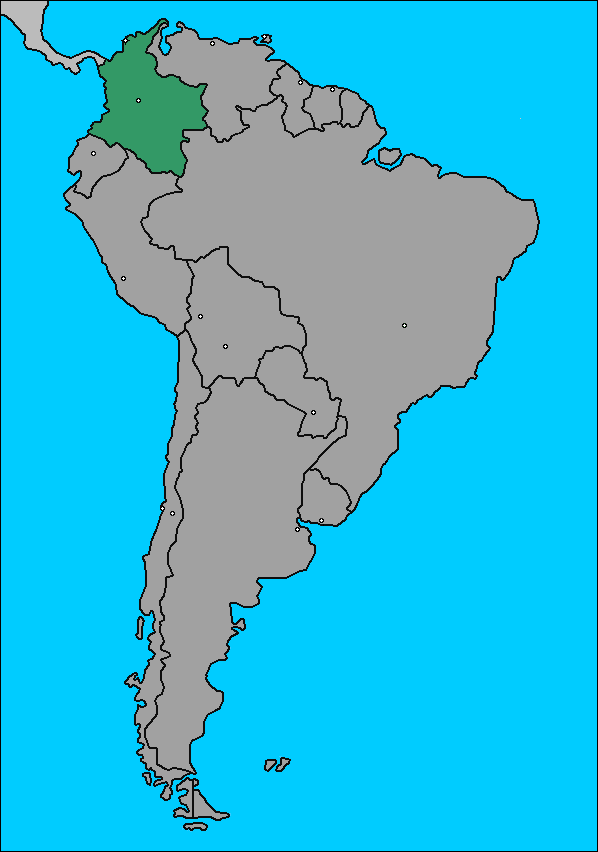 Tiene la segunda mayor población de America del Sur;

Su capital es Bogotá;

Uno de los países más visitados de la Sudoamerica;
Bogotá
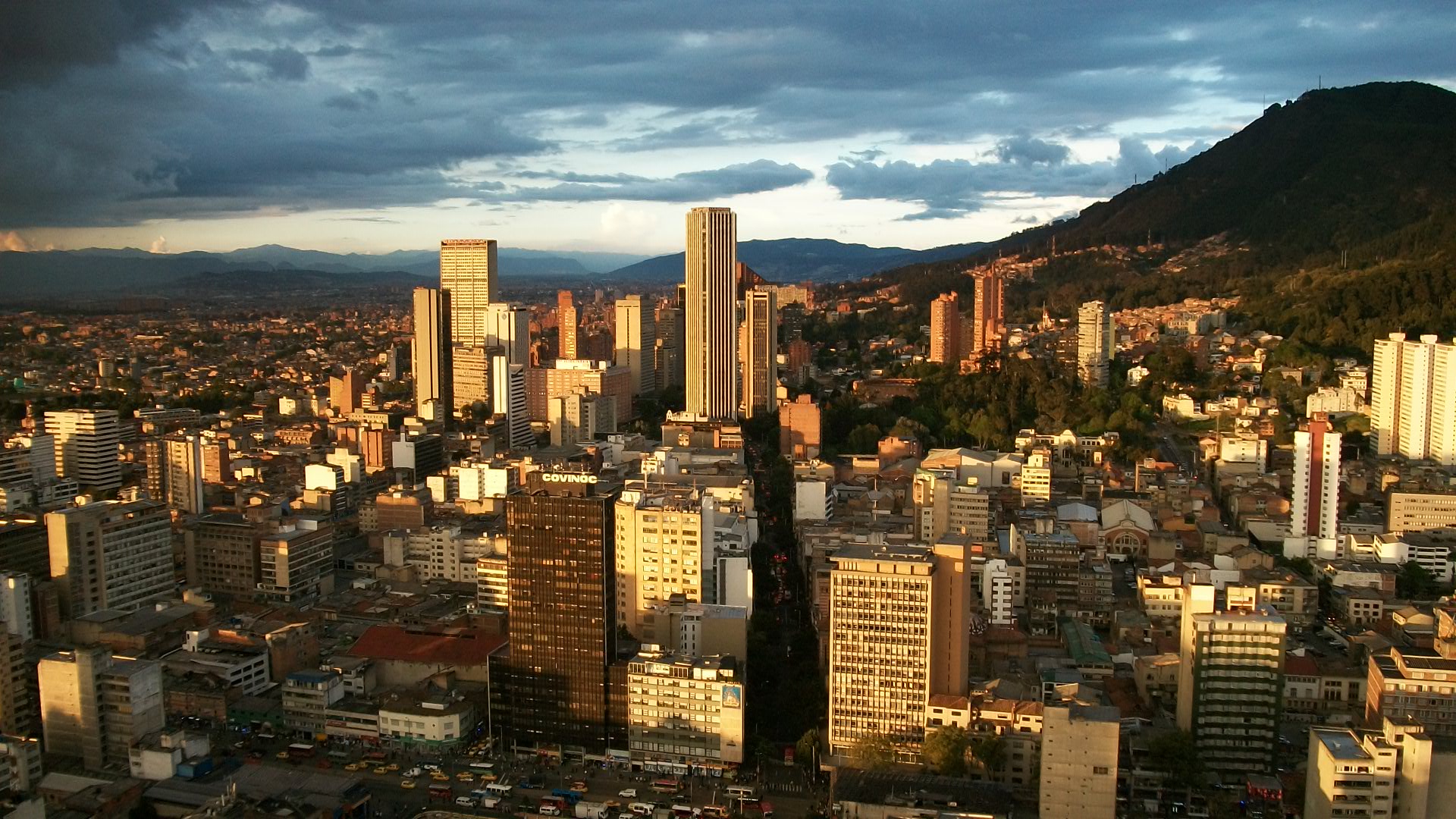 Villa de Leyva
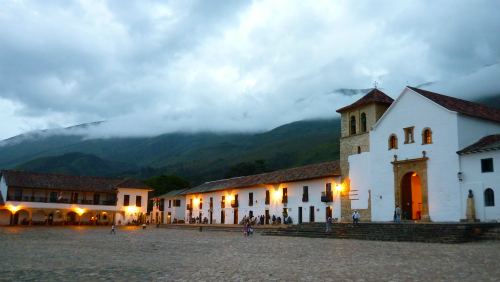 Cartagena
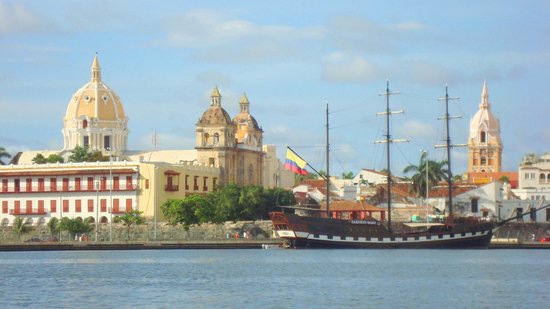 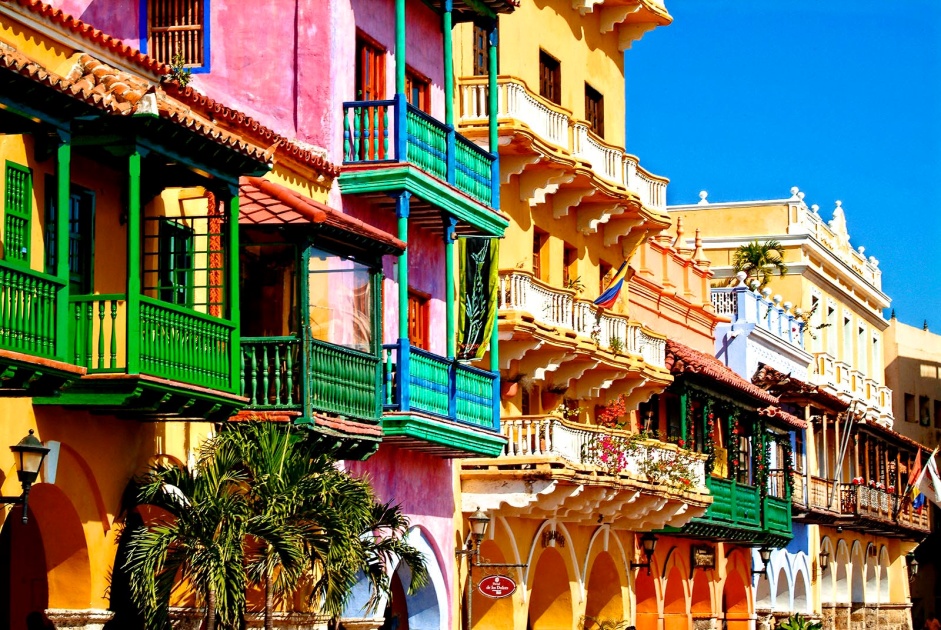 Las playas Colombianas
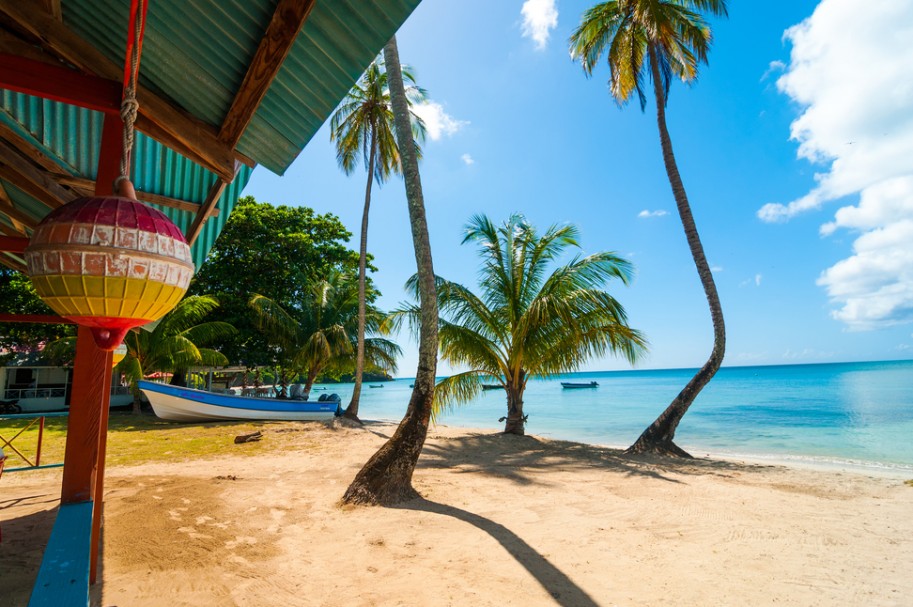 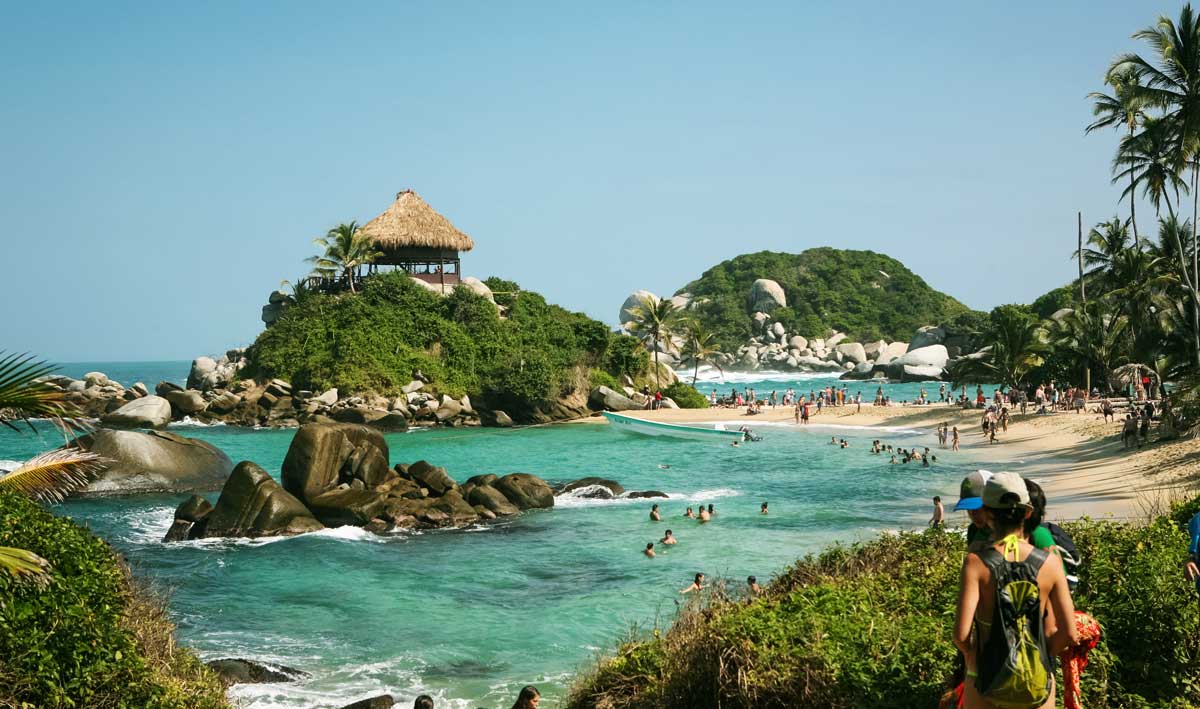 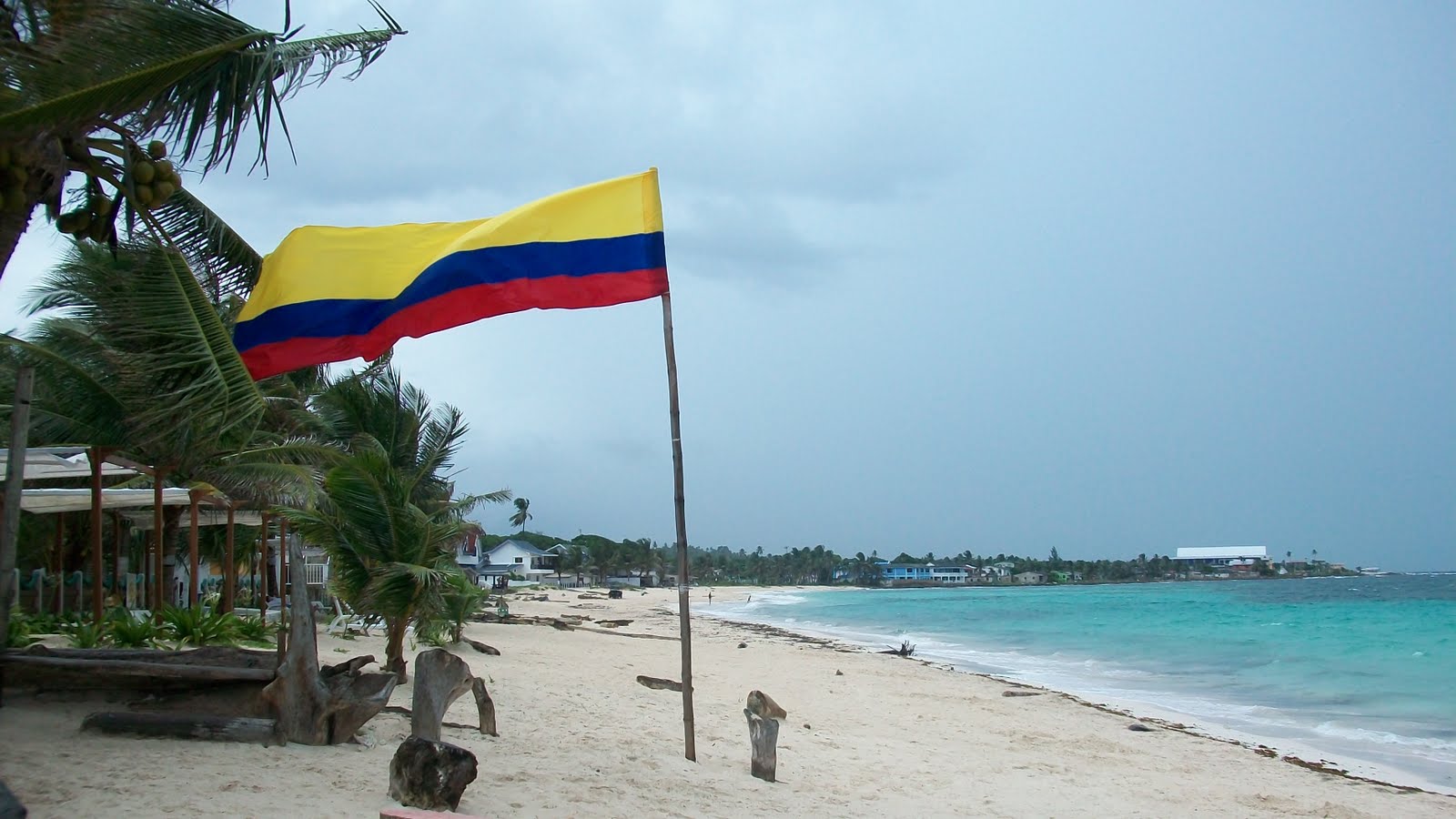 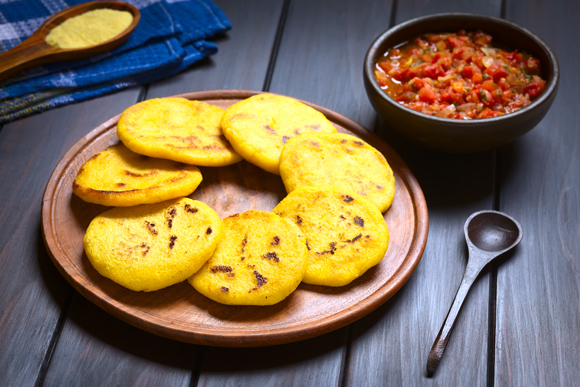 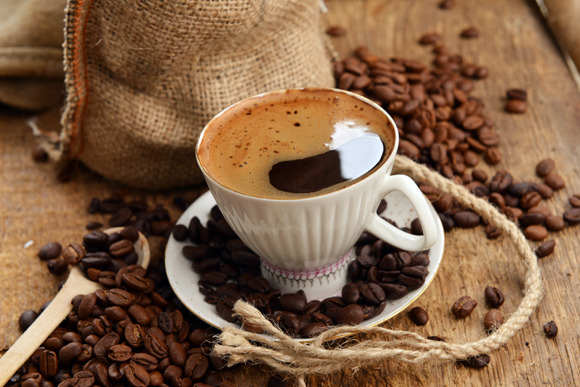 Arepa
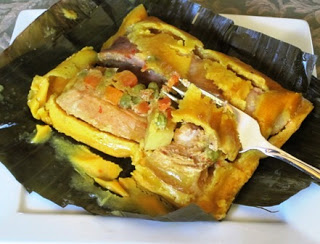 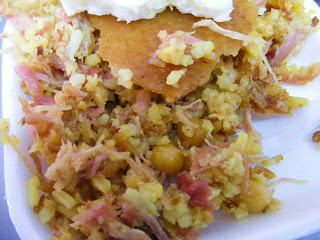 Tamale
Lechona
Sobre el video...
El video muestra 6 curiosidades sobre Colombia. ¿Cuales son ellas?

¿Qué curiosidade te gusta más?

¿Cual de los lugares presentados en el video te gustaria más de conocer?
Musica
Para tu amor lo tengo todo Desde mi sangre hasta la esencia de mi ser Y para tu amor que es mi tesoro Tengo mi vida toda entera a tus pies Y tengo también Un corazón que se muere por dar amor Y que no conoce el fin Un corazón que late por vos Para tu amor no hay despedidas Para tu amor yo solo tengo eternidad Y para tu amor que me ilumina Tengo una luna, un arco iris y un clavel Y tengo también Un corazón que se muere por dar amor Y que no conoce el fin Un corazón que late por vos
Por eso yo te quiero tanto que no sé como explicarLo que siento Yo te quiero porque tu dolor es mi dolor Y no hay dudas Yo te quiero con el alma y con el corazón Te venero Hoy y siempre gracias yo te doy a ti mi amor Por existir Para tu amor lo tengo todo Lo tengo todo y lo que no tengo también Lo conseguiré Para tu amor que es mi tesoro Tengo mi vida toda entera a tus pies